Основа учионице
Основа целокупног објекта се добија цртањем основа појединих просторија.
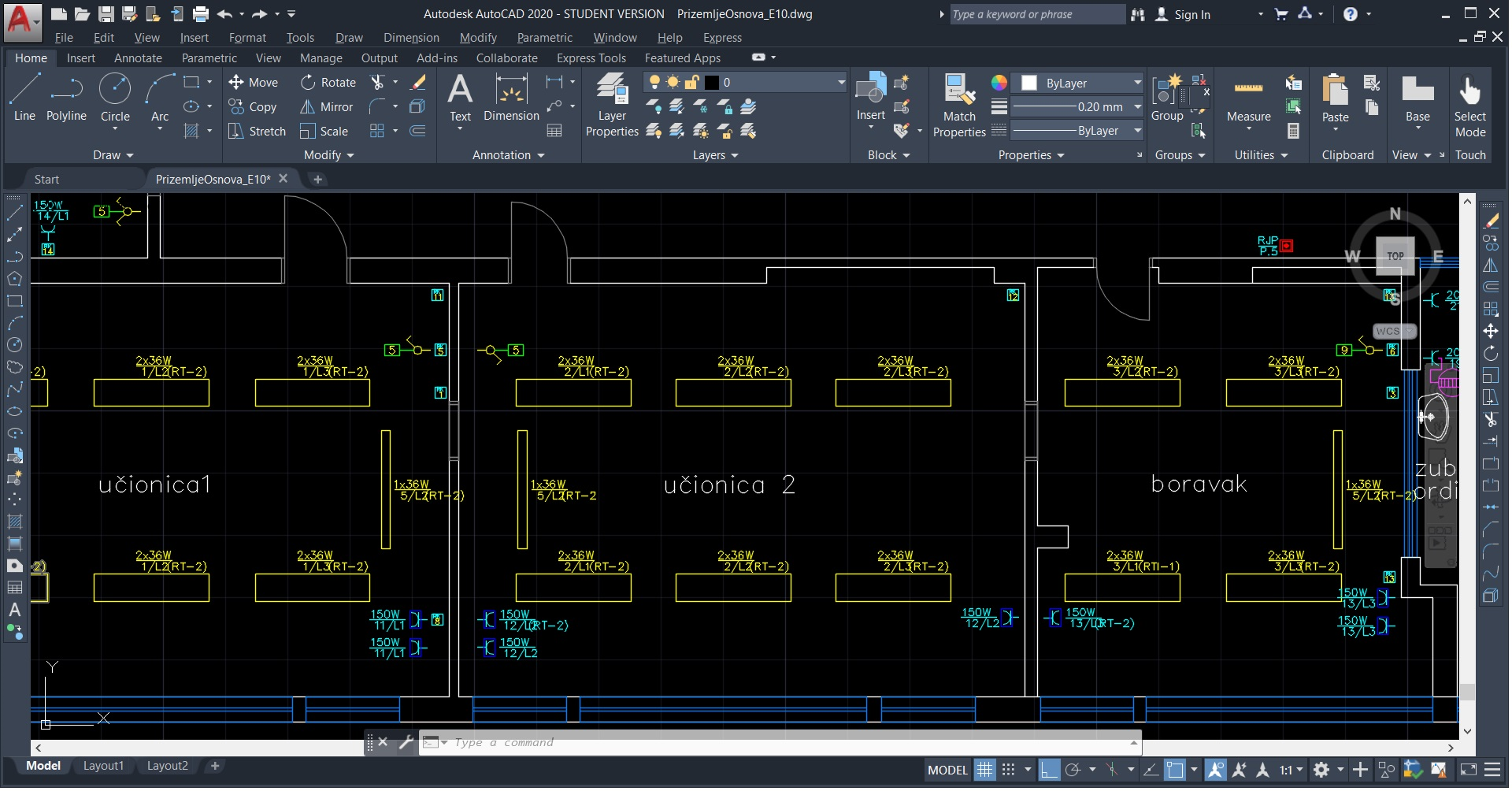 Основа учионице
Основа учионице се користи и за пројектовање осветљења, након чега се у основу учионице уносе симболи светиљки према распореду из пројекта осветљења.
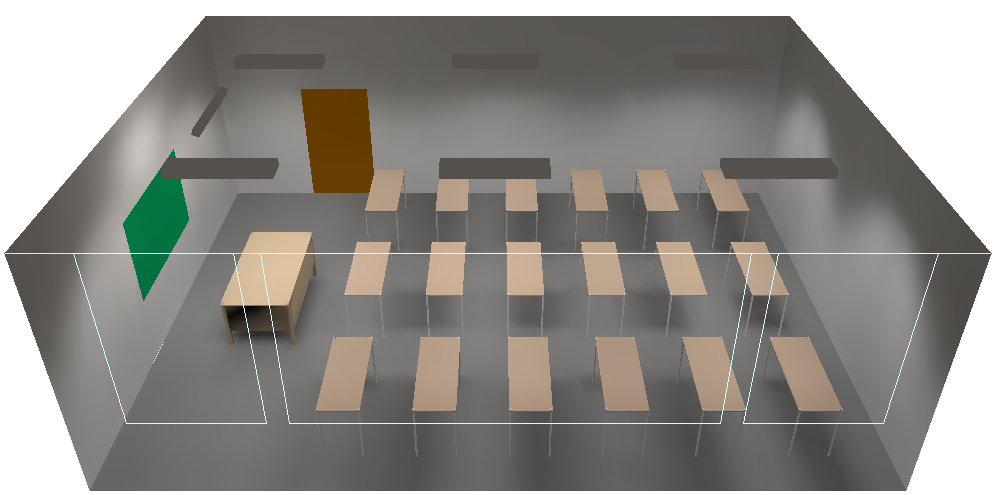 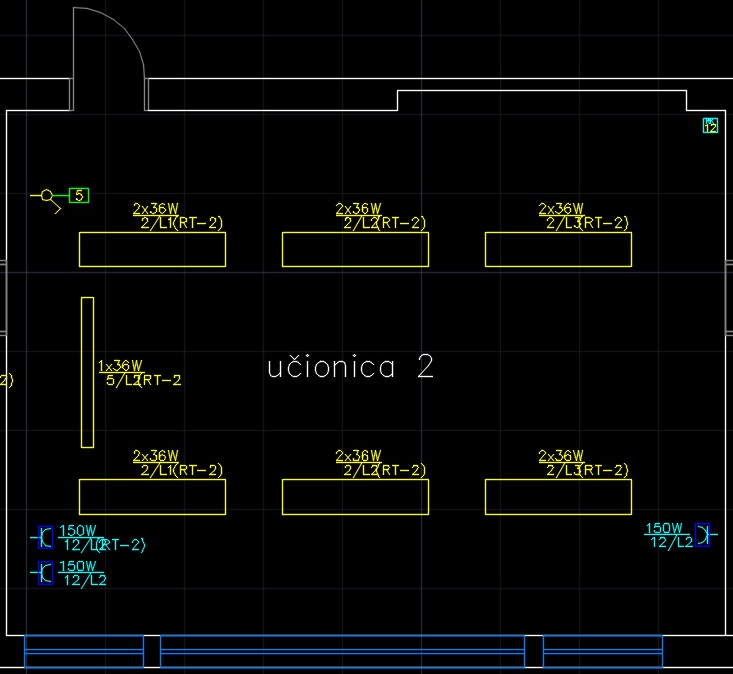 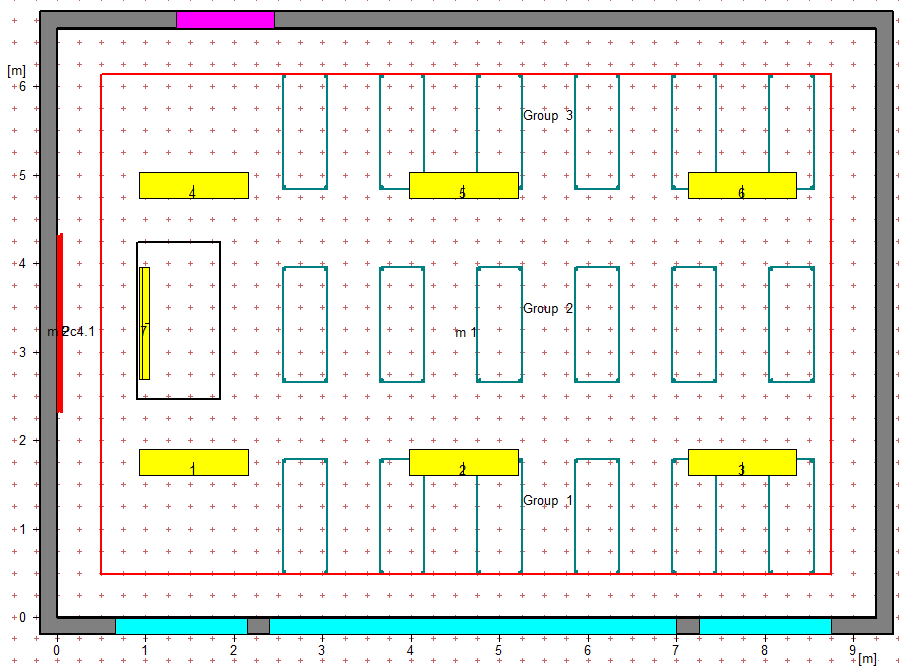 Креирање таблице симбола са описима њиховог значења
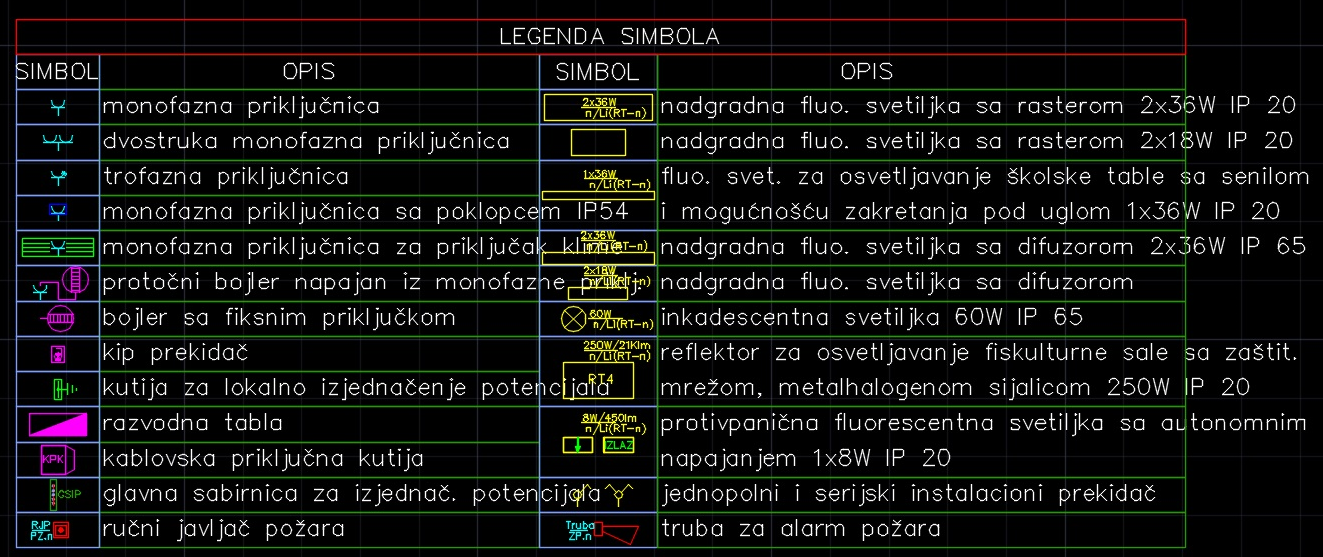 Креирање layer-a и организација симбола
Да бисмо постигли бољу прегледност основе, сродне симболе групишемо у скупове који се зову лејери (layer).
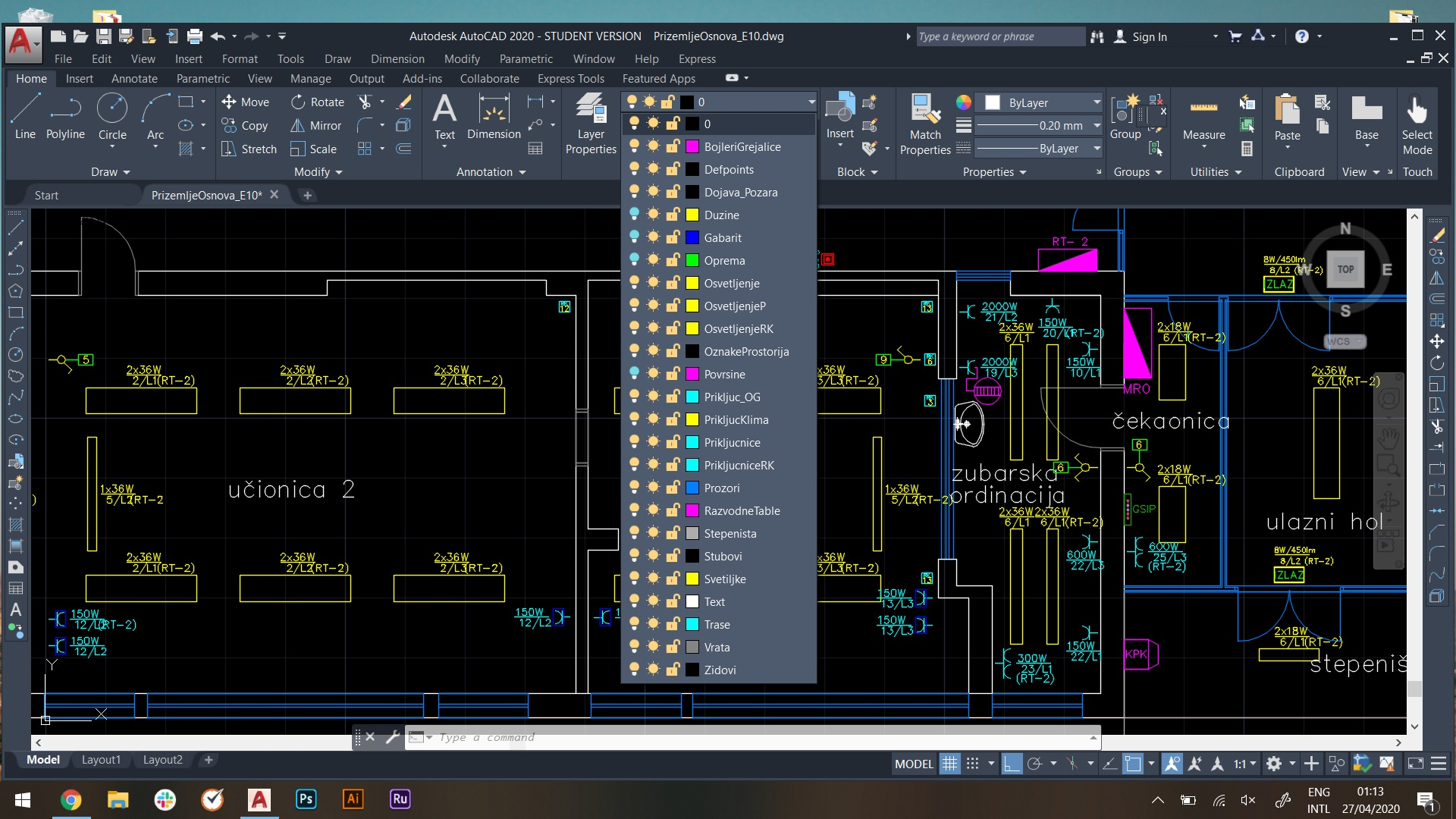 Примена layer-a приликом штампања
Искључивањем појединих лејера постижемо прегледност цртежа. Ово је нарочито значајно када одвојено штампамо инсталацију осветљења од инсталације прикључница.
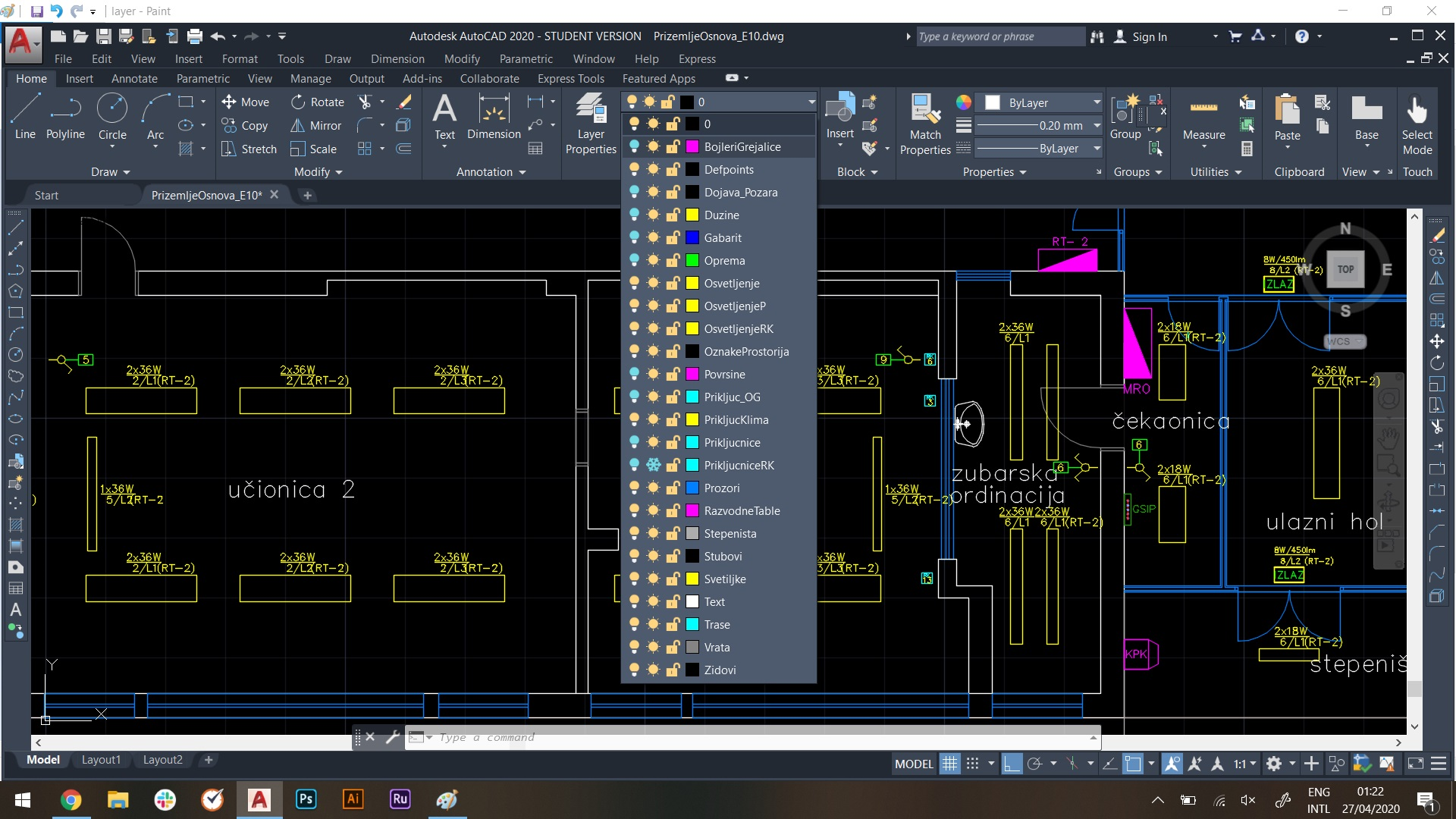 Домаћи задатак:
1. Анализом слајдова 4 и 5, направити списак лејера који су на 	слајду 4 били укључени, а који су на слајду 5 искључени.

	2. Да ли светиљка за осветљење табле учионице број 2 припада 	истом струјном кругу као и преосталих шест светиљки?

	3. На основу ознака светиљки одредити да ли је струјни круг за 	осветљење учионице број 2 монофазни или трофазни.